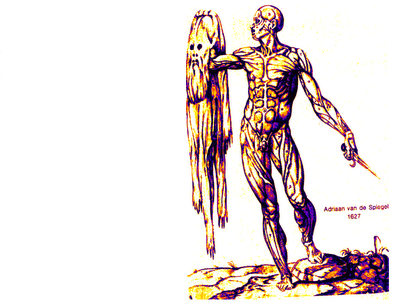 Pengkajian Fisik Sistem integumen
Ns. Chandra W SKp.Mkep,Sp Mat
Fakultas Ilmu Kesehatan
Universitas Esa Ungguk
Kulit adalah salah satu jendela mendeteksi kondisi pasien   peribahan pada oksigenasi, sirkulasi, krusakan jaringan dan hidrasi.

Px rawat inap lansia   Implikasi peningkatan trauma pada kulit saat perawatan.
TUJUAN INSTRUKSIONAL
Menjelaskan ciri-ciri normal kulit, rambut, dan kuku.
Mengidentifikasi aspek yg dikaji dalam pengkajian kulit, rambut, dan kuku.
Mengidentifikasi persiapan pengkajian.
Mendemonstrasikan persiapan pengkajian kulit, rambut, dan kuku.
Menganalisis hasil pengkajian
REVIEW ANFIS INTEGUMEN
Kulit merupakan sistem tubuh yang paling besar.
Kulit terdiri dari 3 bagian:
	1. Bagian luar (epidermis)
	2. Bagian dalam (dermis)
	3. Bagian dalam (subkutan)
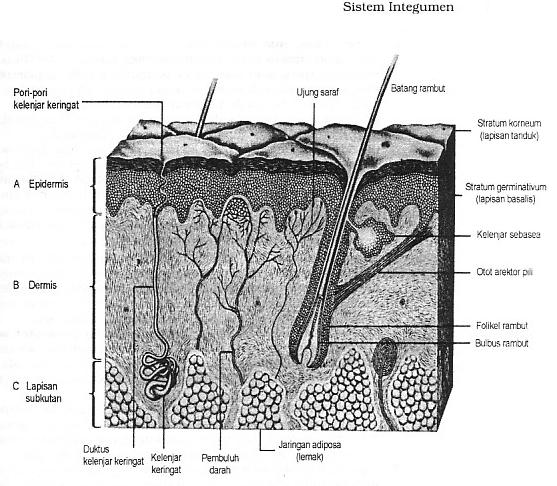 REVIEW ANFIS INTEGUMEN CONT’
Organ tambahan yg terdapat pd kulit  yaitu :
Rambut
Kuku
Kelanjar sebasea
Dua macam kelenjar keringat  (ekrin dan apokrin)
Kelenjar seruminosa
Kelenjar mammae
FUNGSI KULIT
Melindungi jaringan di bawahnya
Sebagai persepsi sensori
Pengatur suhu tubuh dan tekanan darah
Sintesis vitamin
Sebagai tempat pengeluaran atau sekresi keringat
PENGKAJIAN  SISTEM  INTEGUMEN
PENGKAJIAN KULIT DIMULAI DENGAN :
Mengumpulkan data riwayat kesehatan     yg meliputi informasi kulit, rambut, dan kuku.
Inspeksi 
Palpasi
Pemeriksaan
Anamnesa
	Riwayat Kesehatan
Pemeriksaan fisik
	peralatan:
	Penggaris/meteran untuk mengukur luas luka
	flashlight/ lampu senter untuk menerangi luka
	kaca pembesar untuk membantu dalam pemeriksaan luka
	sarung tangan disposibel untuk melindungi pemeriksa ketika malakukan pemeriksaan luka
9
RIWAYAT KESEHATAN
Pertanyaan dimulai dengan masalah atau keluhan yg dirasakan. 
    Misal : 
	gatal-gatal ?
	benjolan di kulit ?
Pengkajian pola sehat sakit
Pola pemeliharaan kesehatan
Pola peran kekerabatan
PENGKAJIAN POLA SEHAT-SAKIT
Untuk Mengkaji POLA SEHAT-SAKIT Pertanyaan Yang Diajukan Meliputi:
 Riwayat kesehatan sekarang
 Riwayat kesehatan dahulu
 Riwayat kesehatan keluarga
 Status perkembangan
RIWAYAT KESEHATAN SEKARANG
Untuk menanyakan riwayat kesehatan sekarang dan keluhan pasien ?
   Tanyakan akan adanya , demam, lesi, kemerahan, memar dll.
Riwayat Penyakit Dahulu
Untuk informasi masalah kesehatan dahulu, dapat diajukan pertanyaan-pertanyaan tentang :

Masalah kesehatan yang pernah dialami,  Riwayat penyakit spt DM, MH, Hepatitis dll,, pernapasan ?

Riwayat alergi pasien? Alergi terhadap Makanan, Obat, Kosmetik, dll?
RIWAYAT KESEHATAN KELUARGA
Status Kesehatan Keluarga Ditanyakan Tentang : 

Apakah ada anggota keluarga yang menderita   penyakit kulit ? Kapan mulainya ?
Apakah ada anggota keluarga yg menderita  alergi ?
Kebiasaan pasien dan aktivitas sehari-hari pasien,  Misalnya  :
Kebersihan diri ?
Gaya hidup klien ?
Pekerjaan ? 
Apakah gangguan kulit dapat mempengaruhi aktivitas sehari-hari?
Apakah gangguan kulit mempengaruhi peran dalam kehidupannya ?
Karakteristik Kulit Normal
Warna : Warna Kulit bervariasi antara orang yang satu dengan yang lain tergantung ras (Merah muda - Hitam)
Tekstur Kulit  Lembut Kering, normal juga  Elastis.
Suhu : Suhu Normal Hangat  pada konsisi tertentu bisa berubah
Kelembaban  Akan teraba kering  dpt meningkat jika aktivitas meningkat
Bau : Normal Tidak Berbau
KULITInspeksi
Warna Kulit
Vaskularisasi
Keringat
Edema
Injuri
Perlukaan/Lesi Pada Kulit
17
PALPASI
Catat :
Perubahan dalam Suhu / Temperatur
Kelembaban. Kering pada dehidrasi
Periksa Adanya Nyeri Tekan
Tekstur. Mengacu pada Halus atau kasar. Kasar dan kering pada  hipotyroid. Lembut dan halus pada hiperthyroid
Turgor  Mengacu pada elastisitas kulit.
Adanya Lesi   Distribusi, tipe, warna
18
Elastisitas kulit atau turgor menggambarkan keadaan keseimbangan cairan tubuh . secara sederhana dengan melakukan pemeriksaan turgor kulit . dapat diketahui derajat kekurangan cairan tubuh ( dehidrasi ).
    cara pemeriksaan
1. Pastikan bagian ( lengan / perut ) yang akan diperiksa terbuka 
2. Pemeriksa menjepitkan ibu jari dan telunjuk pada kulit,
3. Lepaskan jepitan dan perhatikan waktu yang diperlukan kulit untuk kembali seperti semula ( dalam detik )
PERUBAHAN WARNA
Cyanosis, Warna kebiruan-biruan, mungkin terlihat di bawah kuku, bibir, dan mukosa mulut. Terjadi karena penurunanan ikatan oksihemoglobin, atau penurunan oksigenasi darah. Dapat disebabkan oleh penyakit paru, penyakit jantung, abnormalitas hemoglobin, atau karena udara dingin.

Jaundice / Ikterik, Warna kuning atau kehijauan. Terjadi ketika biliribin jaringan meningkat dan dapat pertama kali terlihat di sklera kemudian membran mukosa, dan kulit
20
Pallor (Pucat), Penurunan warna kulit. Terjadi karena penurunan aliran darah ke pembuluh darah superfisial atau penurunan jumlah hemoglobin dalam darah. Pucat mungkin terjadi di muka, palpebra konjunctiva, mulut dan di bawah kuku 


Erytema, Warna kemerahan di kulit. Mungkin terjadi secara general maupun lokal. Eritema general disebabkan karena demam, sedangkan eritema lokal disebabkan karena infeksi lokal atau terbakar matahari
Warna ungu pada kulit : mungkin adanya beberapa pembuluh darah yang pecah dan dapat terjadi karena masalah sirkulasi atau kekurangan vitamin C
Bintik merah menyerupai kupu-kupu pada wajah  timbul di tulang (jembatan) hidung dan pipi, sering kali menjadi tanda pertama dari penyakit autoimun Lupus, yang merupakan suatu gangguan yang mengancam jiwa dan membutuhkan pengobatan yang tepat
Garis-garis gelap di Telapak Tangan : Garis hitam pada telapak tangan atau pendalaman pigmen dalam lipatan telapak tangan dapat mengindikasikan adanya insufisiensi adrenal, sebuah gangguan endokrin, yang dikenal juga sebagai penyakit Addison
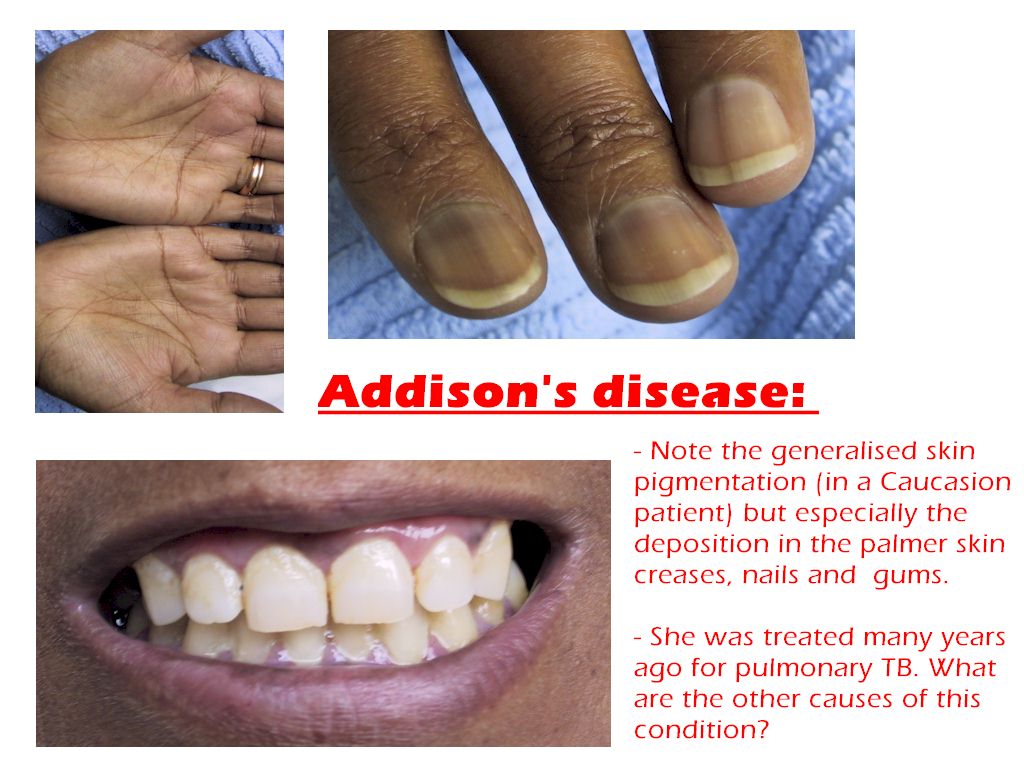 VARIASI PERUBAHAN WARNA KULIT
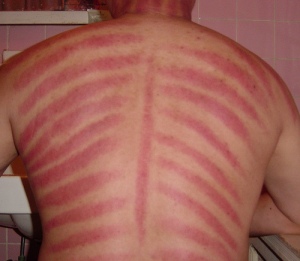 PALPASI
Aku anak siapa ya??????
Panu, Oleskan saja………..
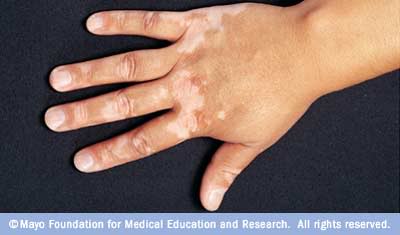 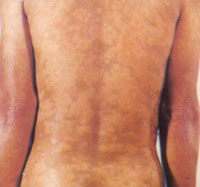 Lesi  adalah istilah medis untuk merujuk pada keadaan jaringan yang abnormal pada tubuh. Hal ini dapat terjadi karena proses beberapa penyakit seperti trauma fisik, kimiawi, dan elektris; infeksi dll.
TIPE-TIPE LESI
LESI PRIMER
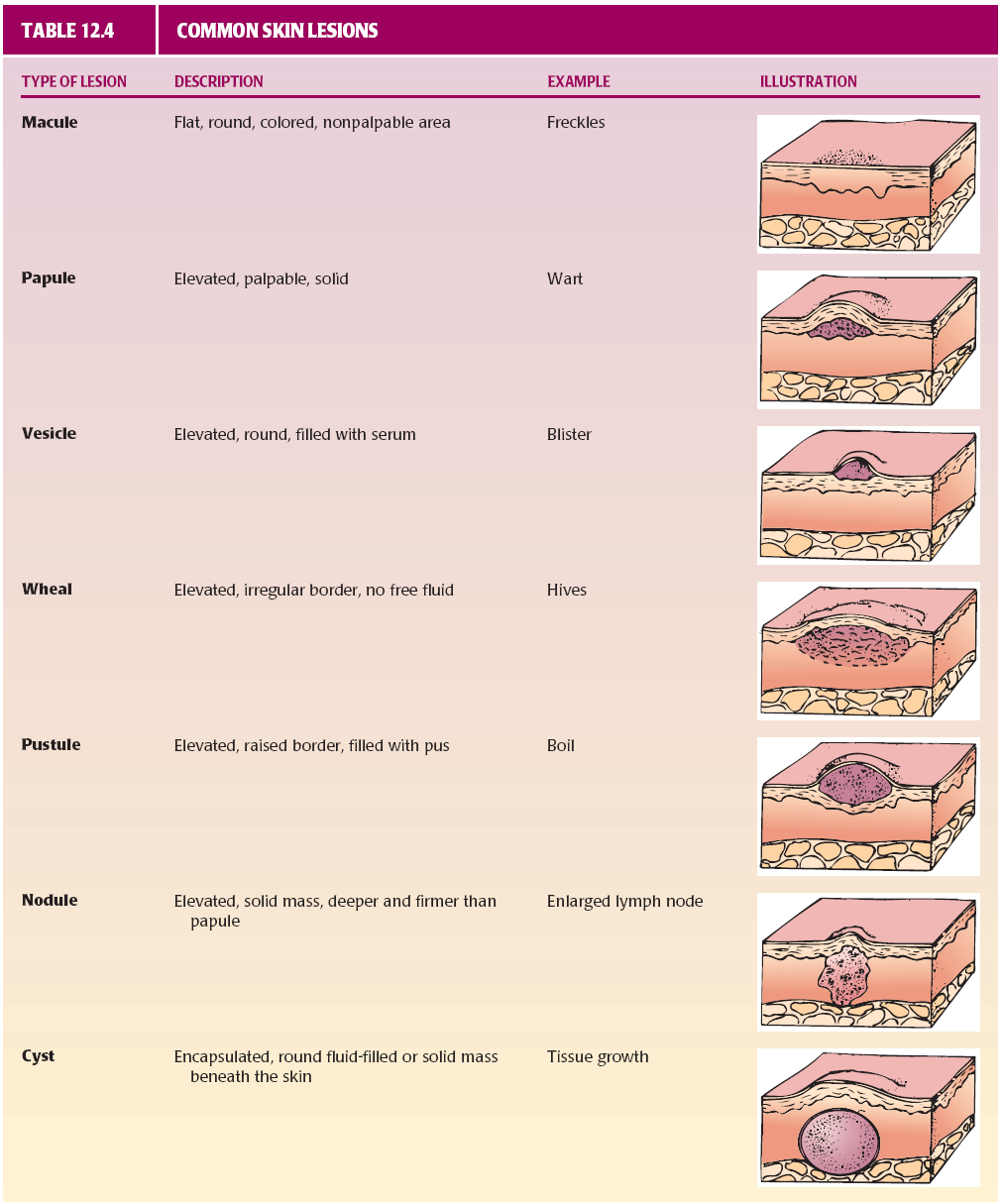 (Bintik-bintik)
(kutil)
(Lepuh)
rasa gatal dgn bintik-bintik merah dan bengkak
/ bisul
30
MAKULA………..
BIKIN GAK PEDE NICH
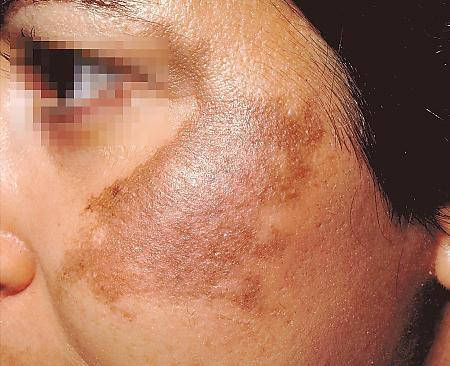 VESIKULA
PUSTULA
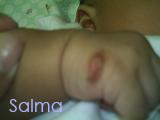 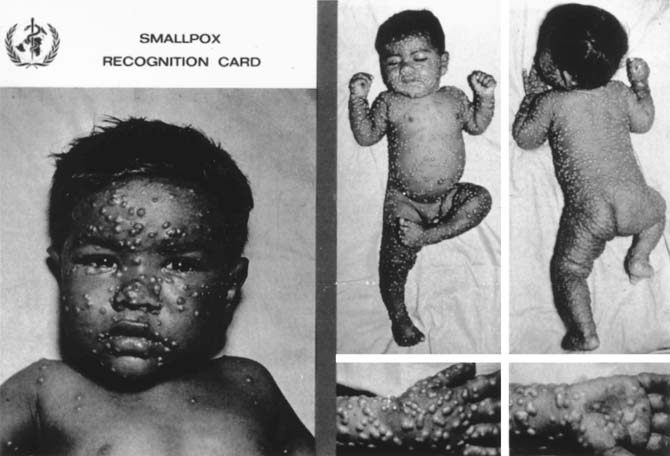 CONDILOMA (JENGGER AYAM)
JENIS LESI: VESIKULA
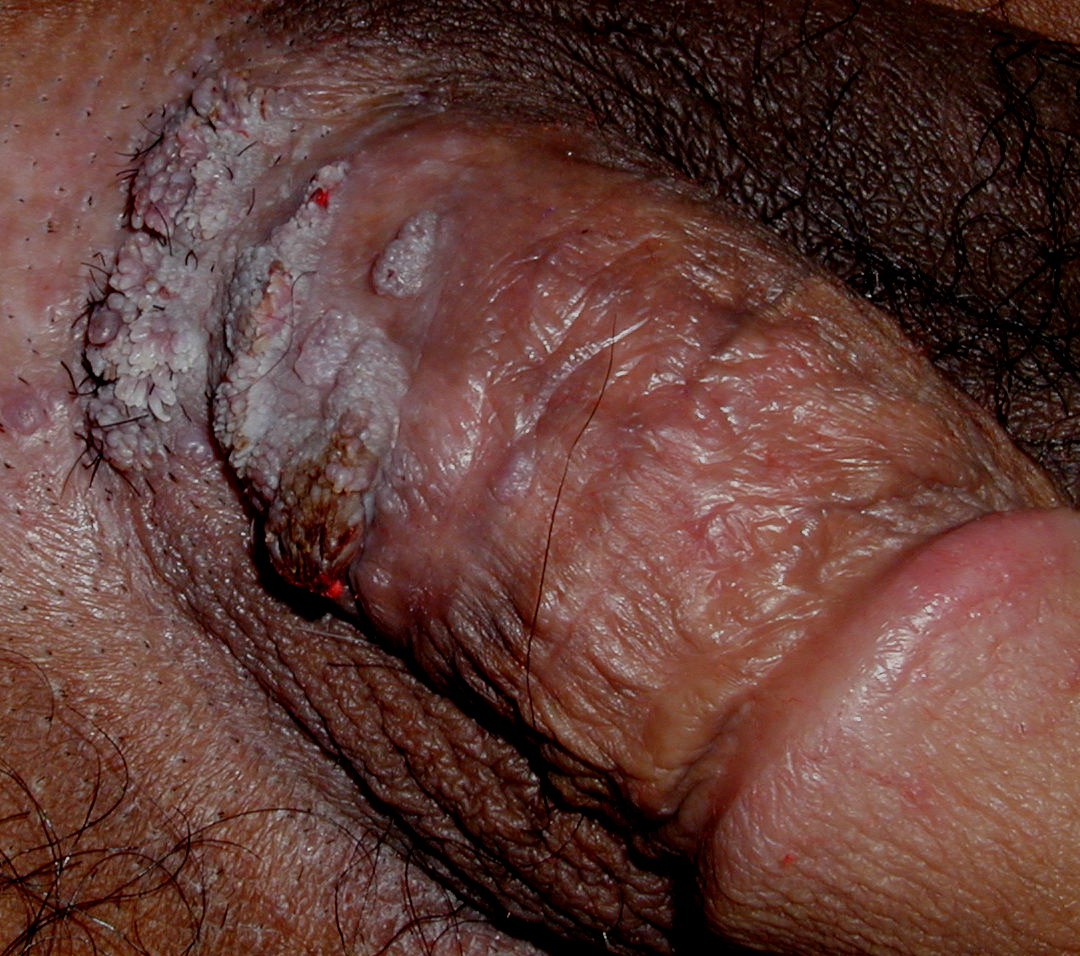 PAPULA……
SIAPA YANG BISA MENGHITUNG??????
JARANG CUCI MUKA SICH……
JERAWATANKAN….
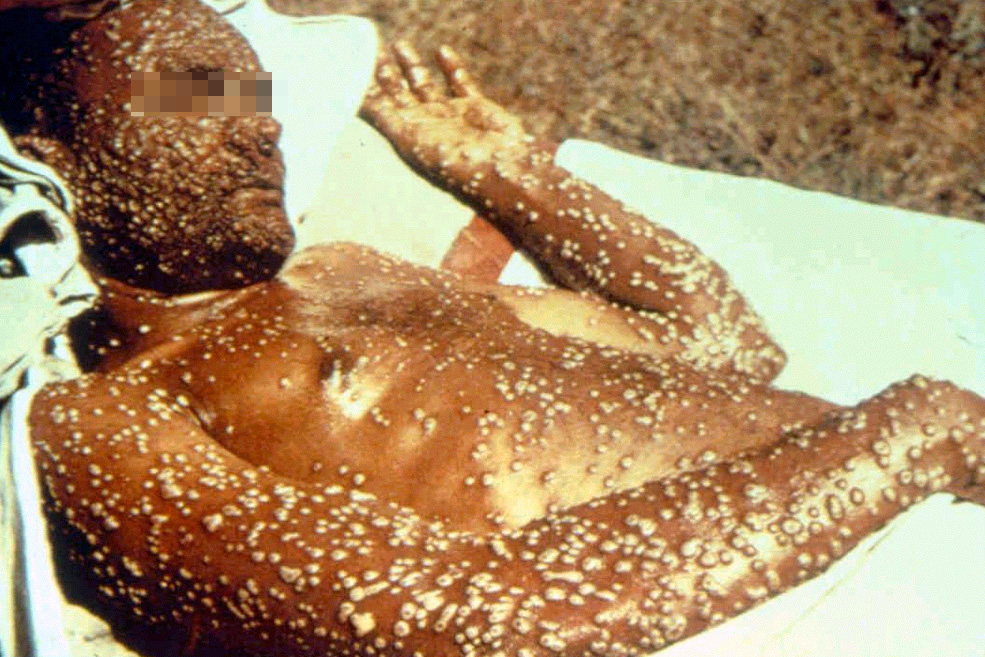 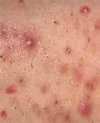 TIPE-TIPE LESI CONT’
2. LESI SEKUNDER
EROSI
FISURA
ULKUS
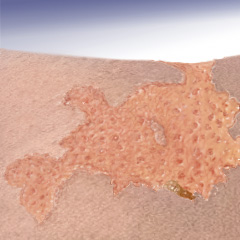 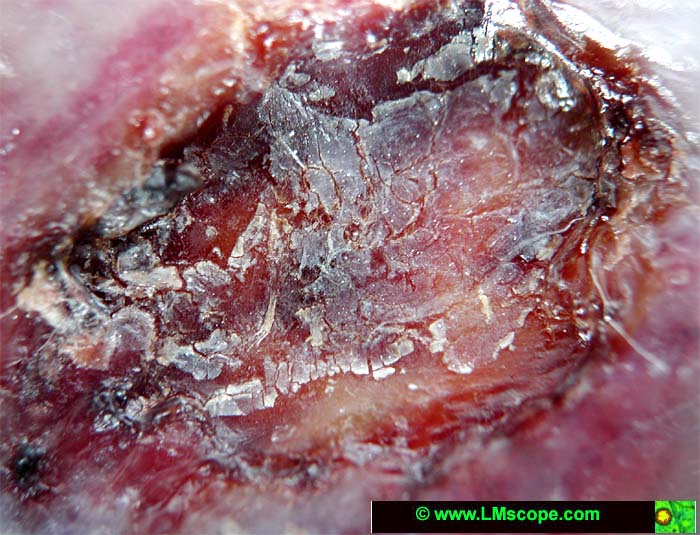 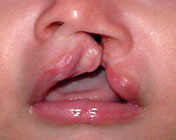 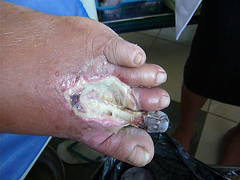 BENDA-BENDA PADA PERMUKAAN KULIT
Bula yang pecah,  mengering akan menimbulkan keropeng
SCABIES
Klasifikasi  luka akibat tirah baring (Pressure Ulcers)  menurut  EPUAP
RAMBUT
Inspeksi dan palpasi  :  catat distribusi, kualitas, kuantitas
Distribusi: normal : kulit kepala, muka bagian bawah, hidung, leher, aksila, dada anterior, punggung, bahu, lengan, kaki, gluteal, area pubis.
Kuantitas: 
	Hirsutisme: perningkatan pertumbuhan rambut.
	Alopesia : rambut rontok, botak
40
Kuantitas
texture: kasar, halus, lurus, keriting, sangat kusut, kuat, berkilauan, mudah rontok.
Warna. Bervariasi mulai dari putih bercahaya sampai hitam. Perubahan warna dipengaruhi oleh usia, nutrisi, penyakit, dll
41
KUKU
INSPEKSI  dan PALPASI
Bentuk. Anonyhia :  tidak mempunyai kuku sama sekali
Kelengkungan. Normal : datar atau sedikit lengkung. Clubbing ?
Adhesi. Normal : kuat tidak mudah dicabut.
Permukaan kuku. Normal :  lembut dan datar
Warna. Normal : pink
Pemeriksaan  CRT (Capilarry Refill  Time)
Ketebalan
42
BERBAGAI KONDISI KUKU
paronkia
Inflamasi dari lipatan kuku proksimal dan lateral, dapat akut atau kronis. Lipatan berwarna merah, bengkak, mungkin nyeri tekan
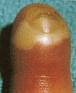 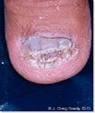 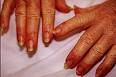 Onikolisis
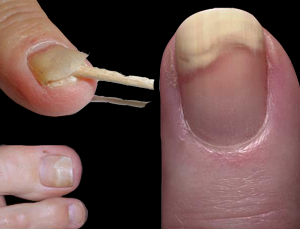 Terry’s nail
Keputihan dengan pita distal kemerahan atau coklat. Terlihat pada penuaan dan beberapa penyakit kronis
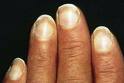 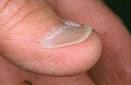 Clubbing fingers
Falang dorsal membulat & menggembung, kecembungan dari lempeng kuku meningkat. Sudut kuku meningkat 180. misal pd penyakit jantung, paru
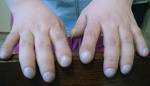 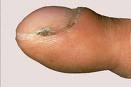 Pitting
Biasa terjadi pada kondisi psoriasis
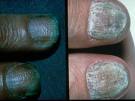 alopesia
Jangan malas cuci rambut!!!!!!!!!!!
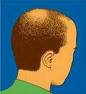 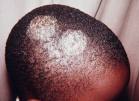 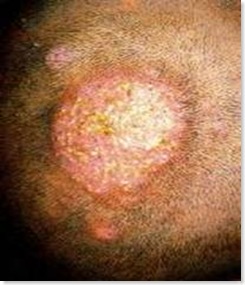 terima kasih